L’abécédaire dactylologique de TURQUOISE
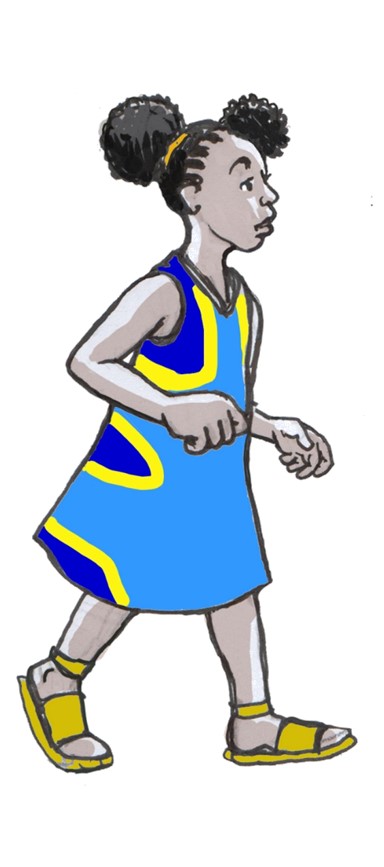 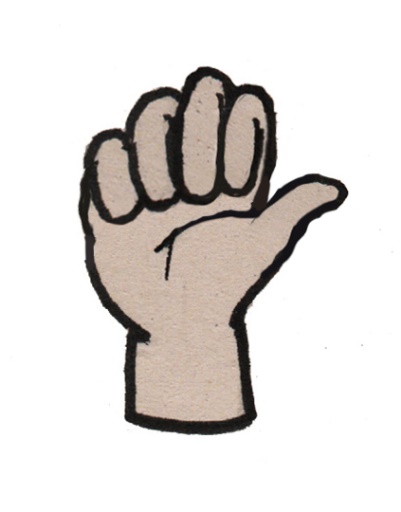 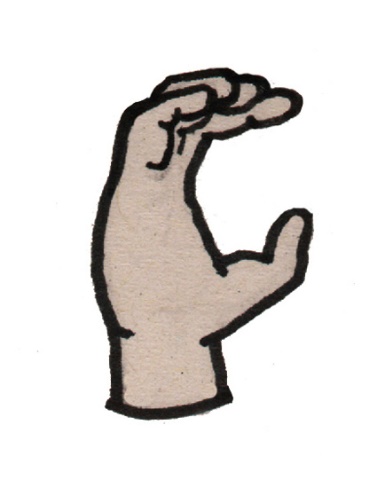 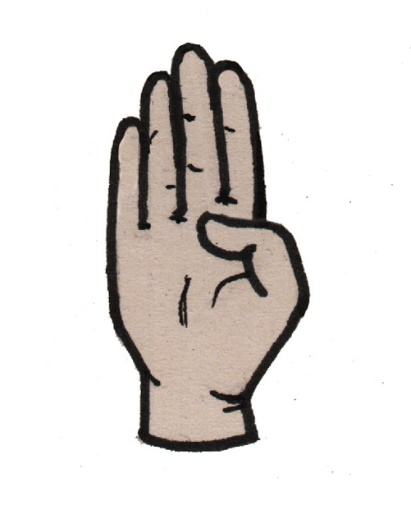 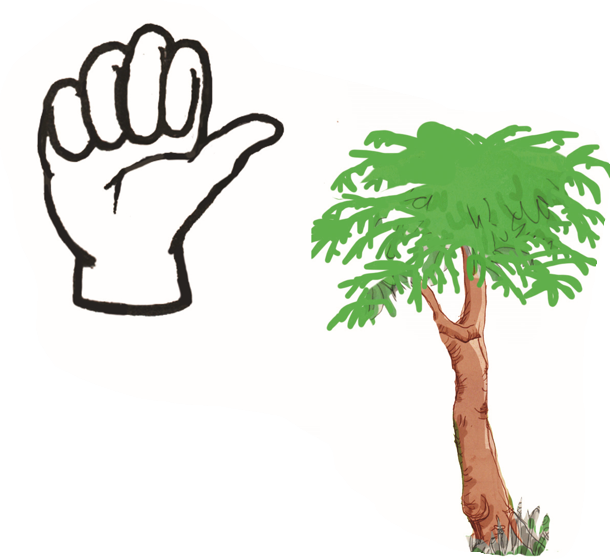 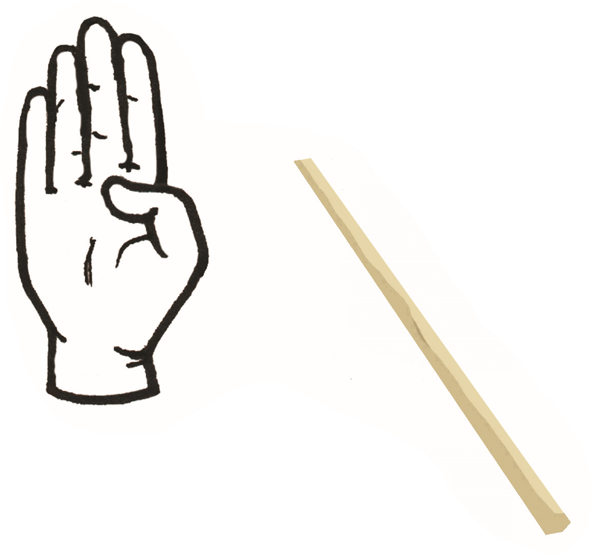 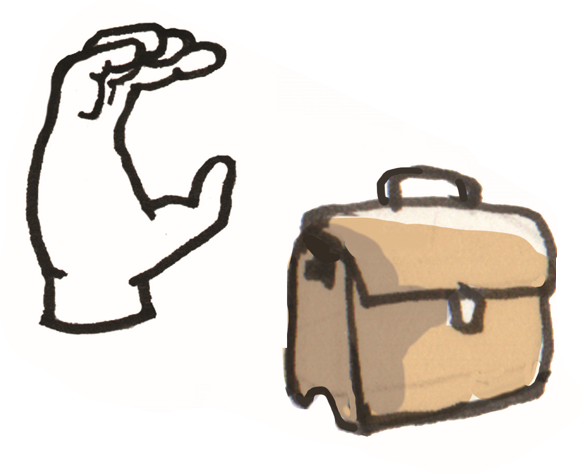 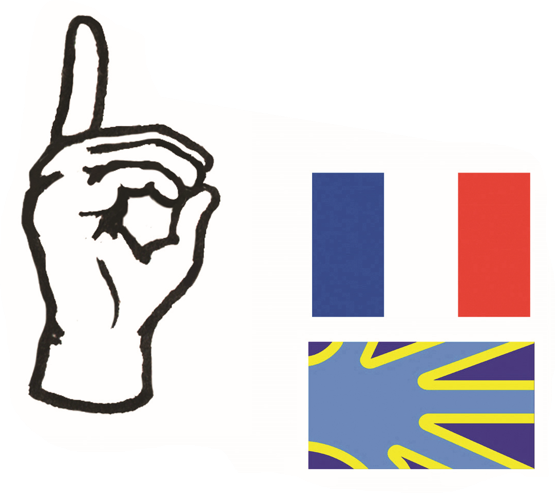 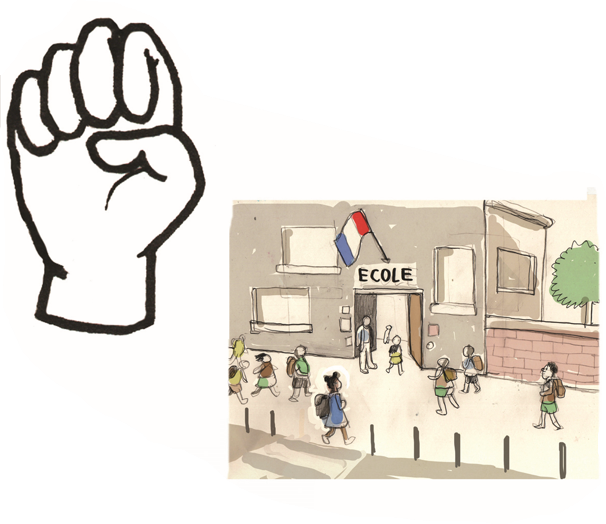 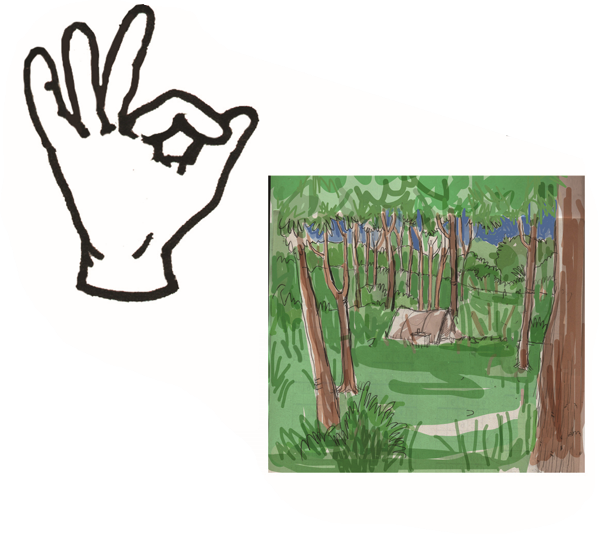 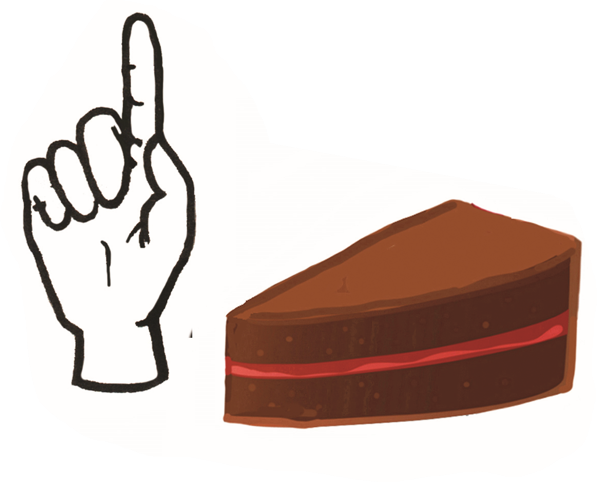 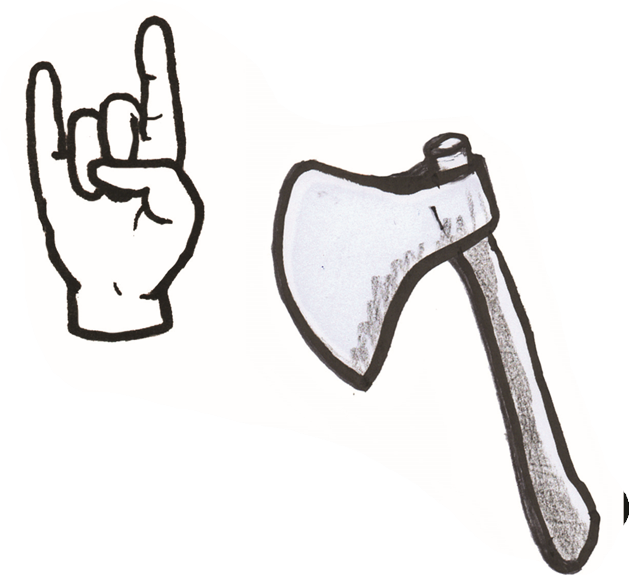 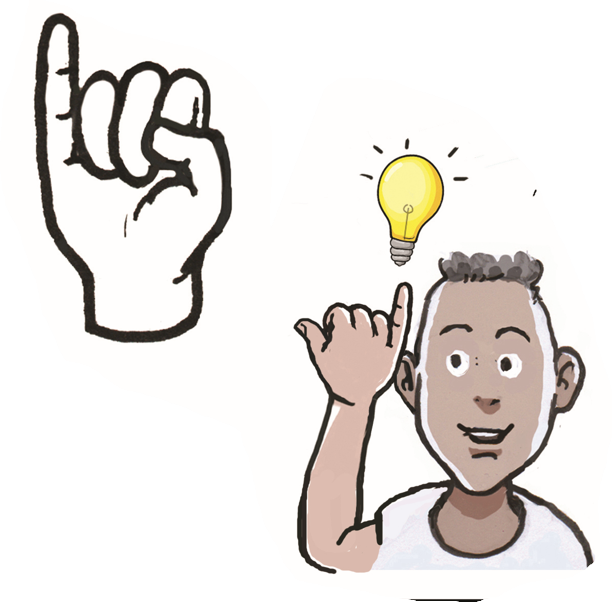 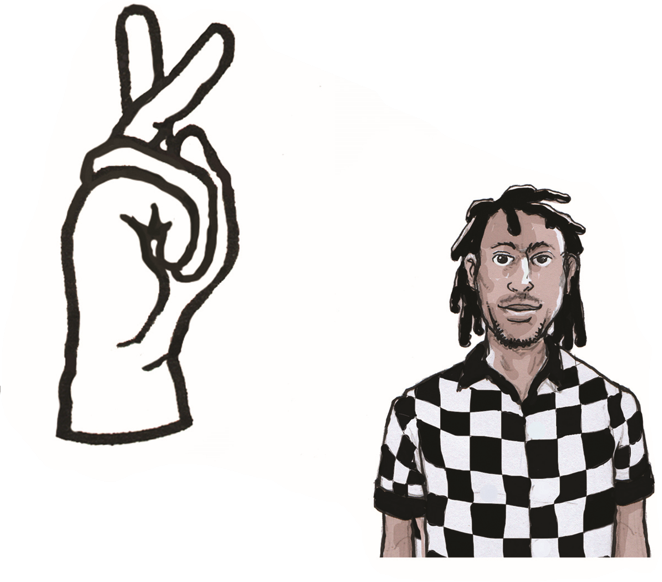 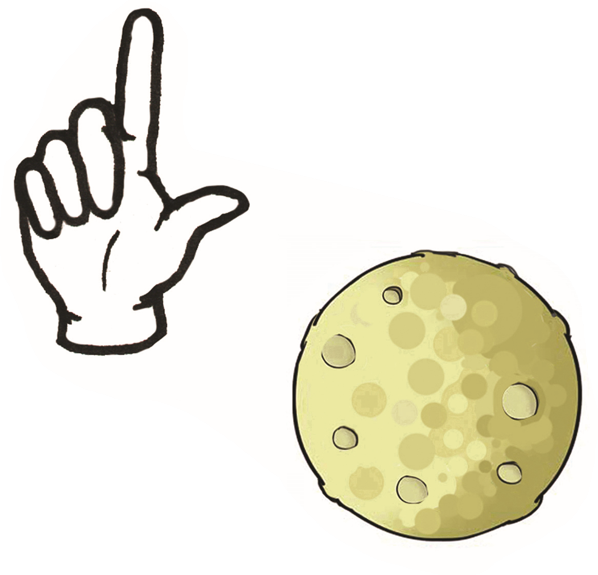 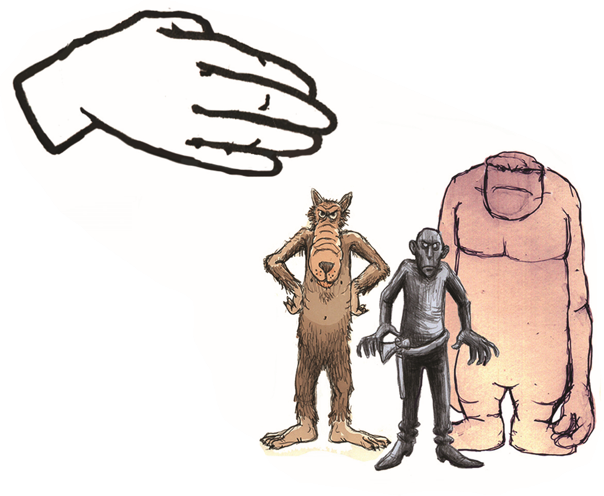 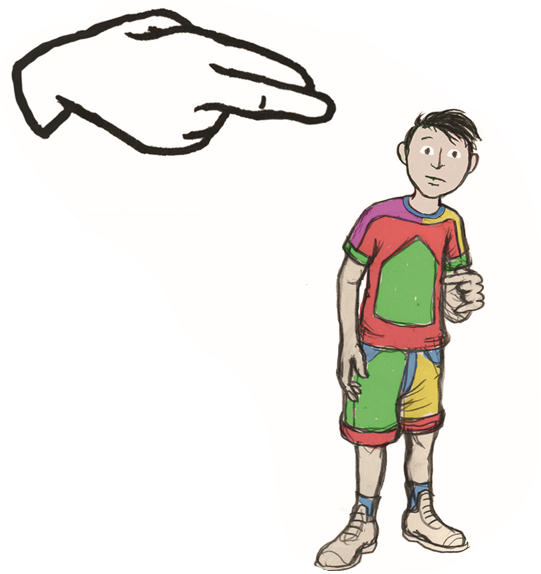 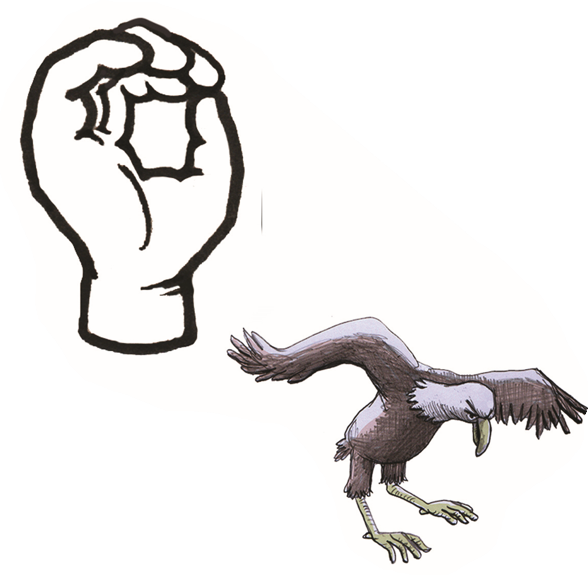 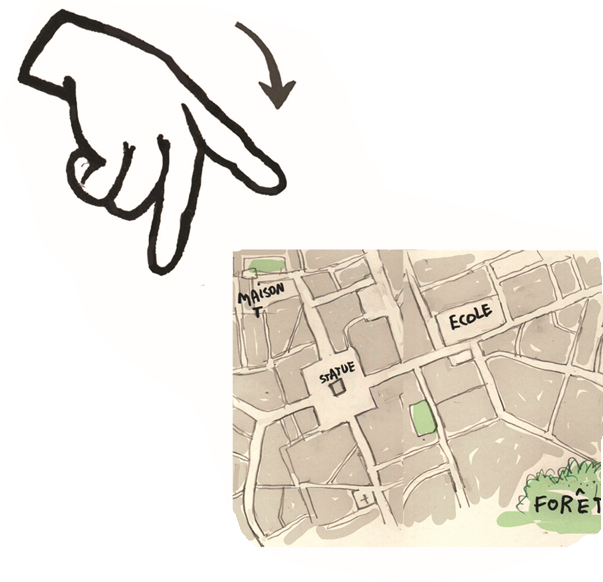 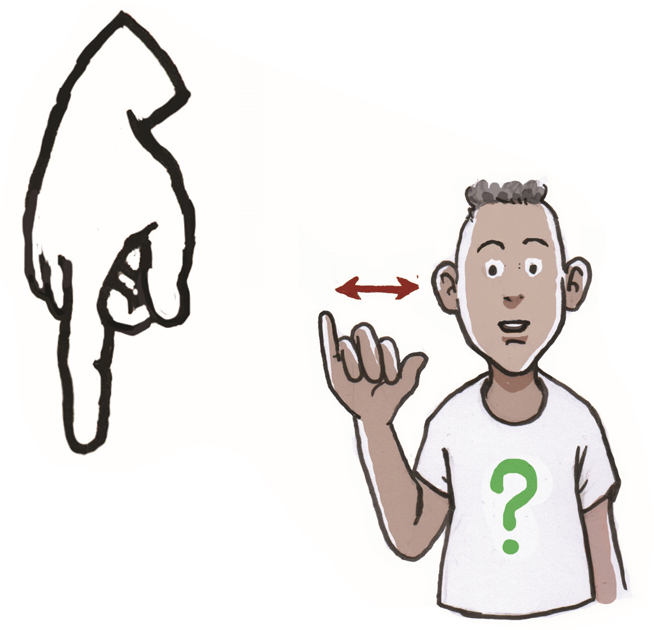 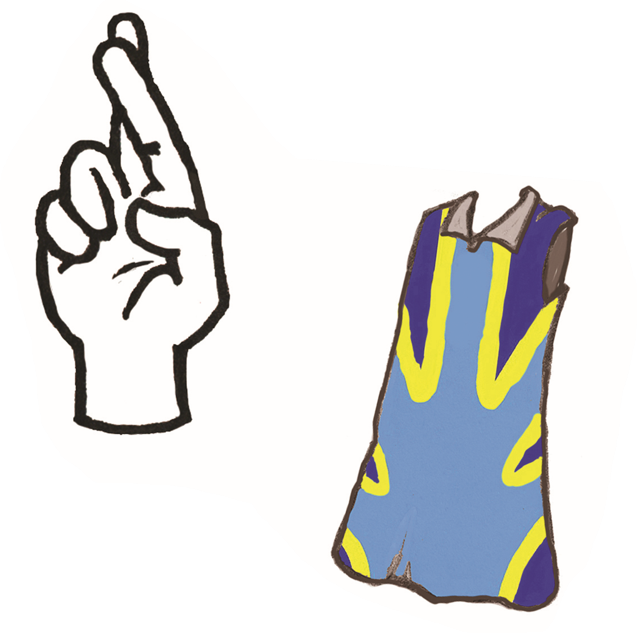 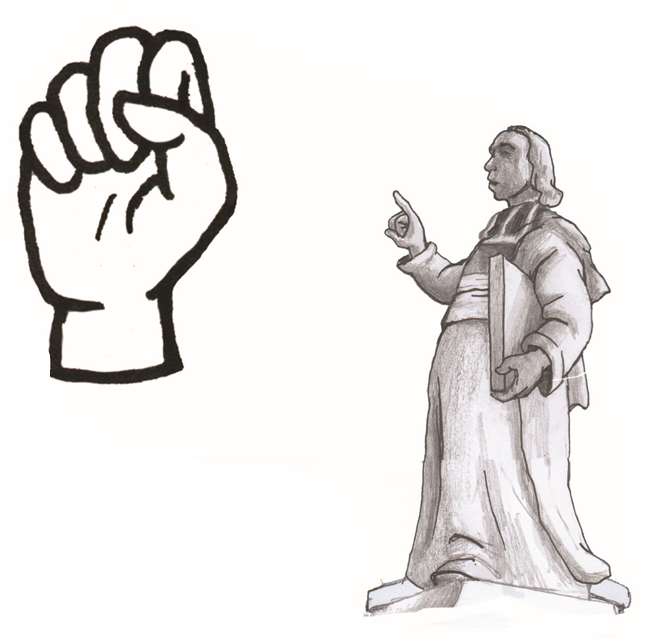 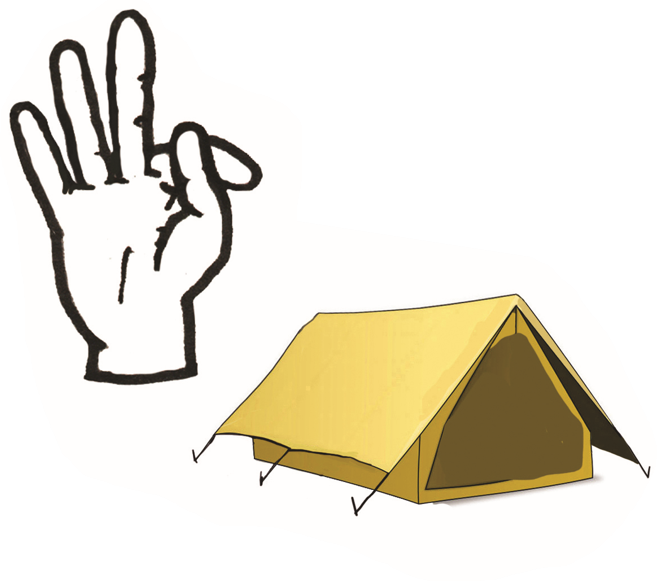 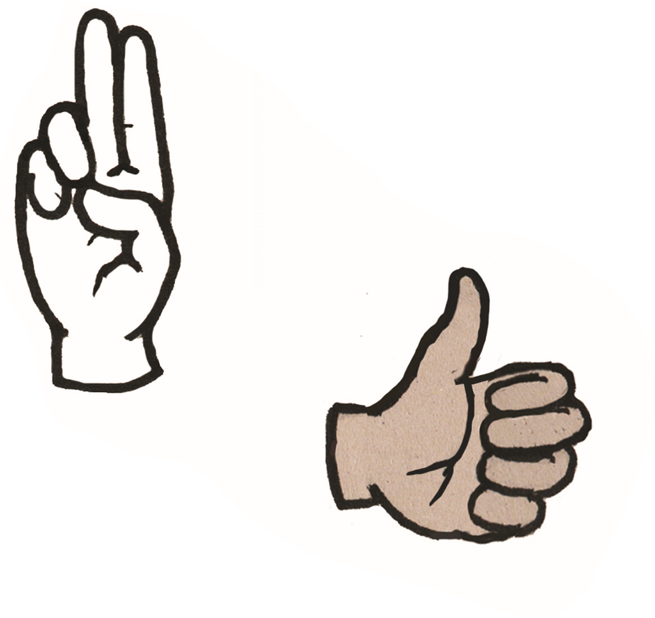 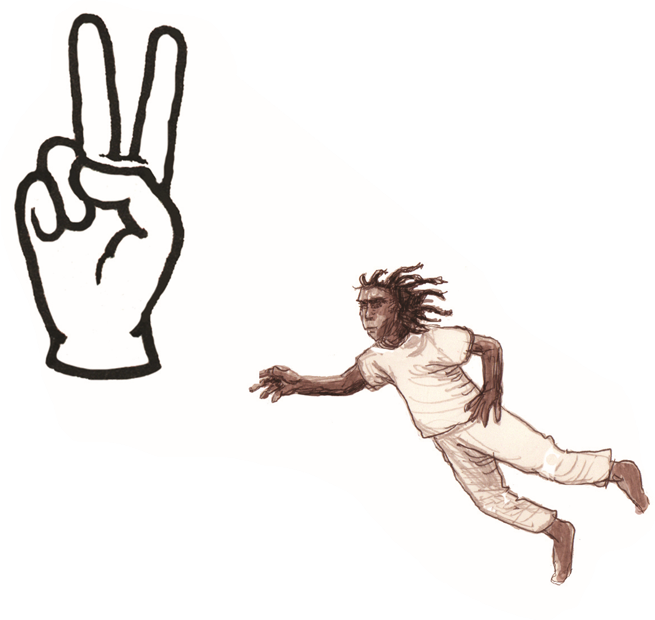 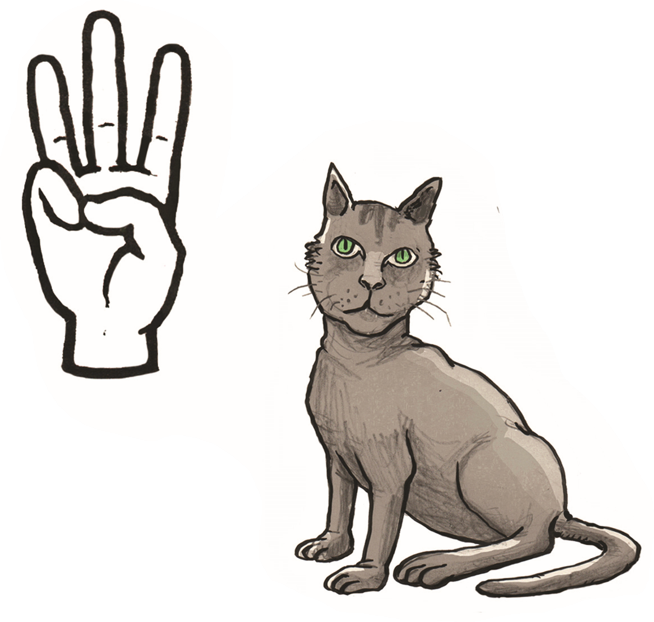 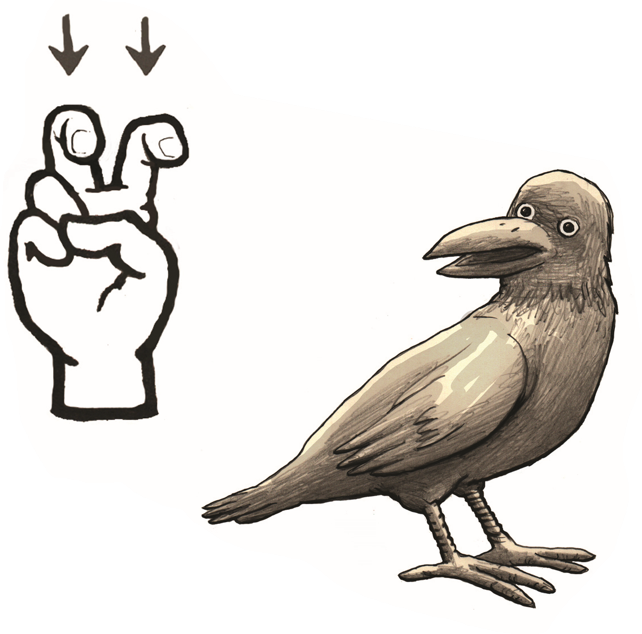 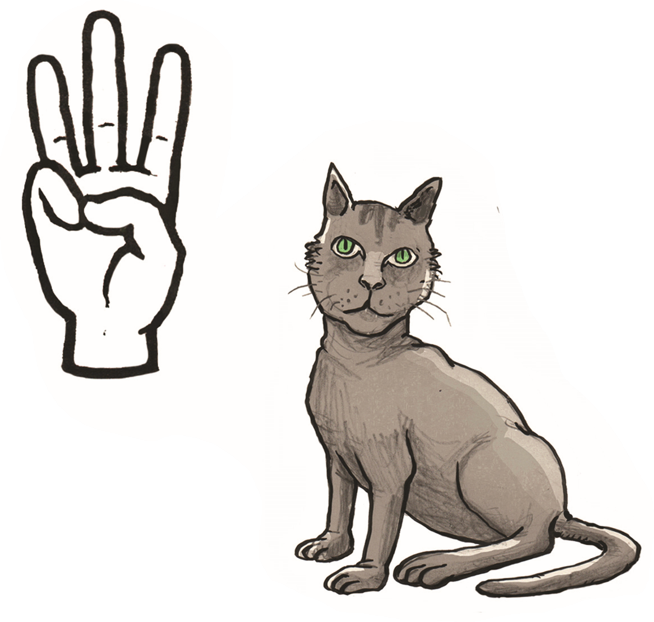 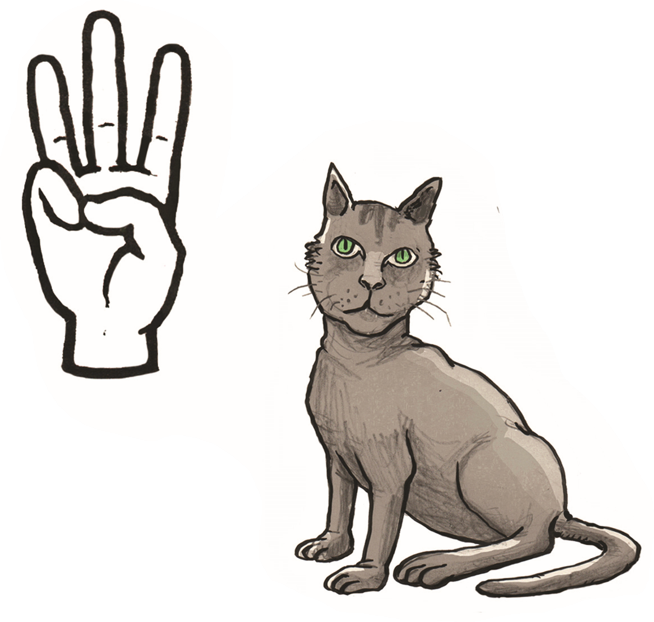 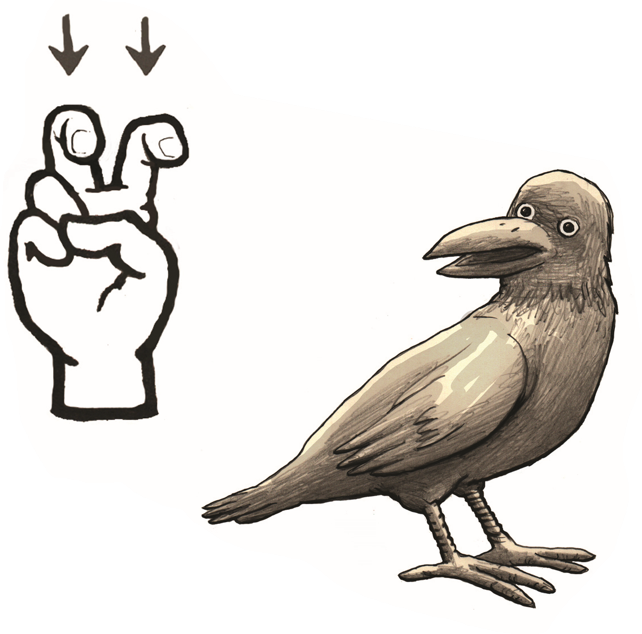 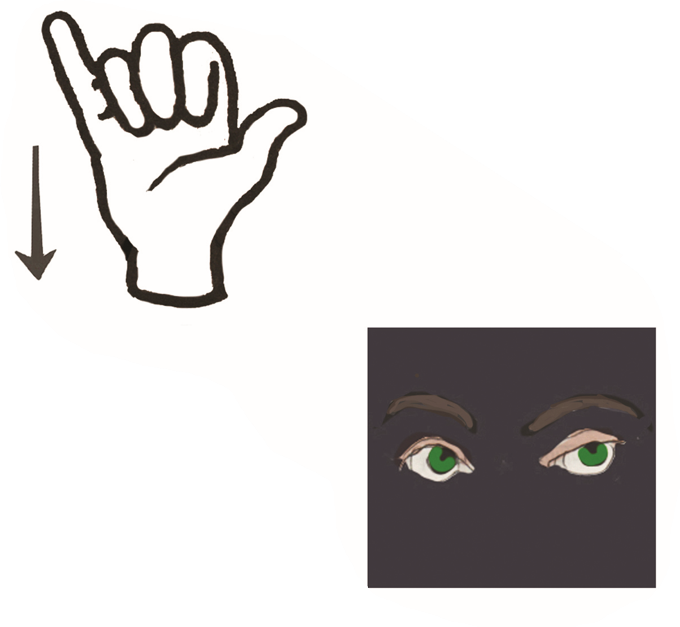 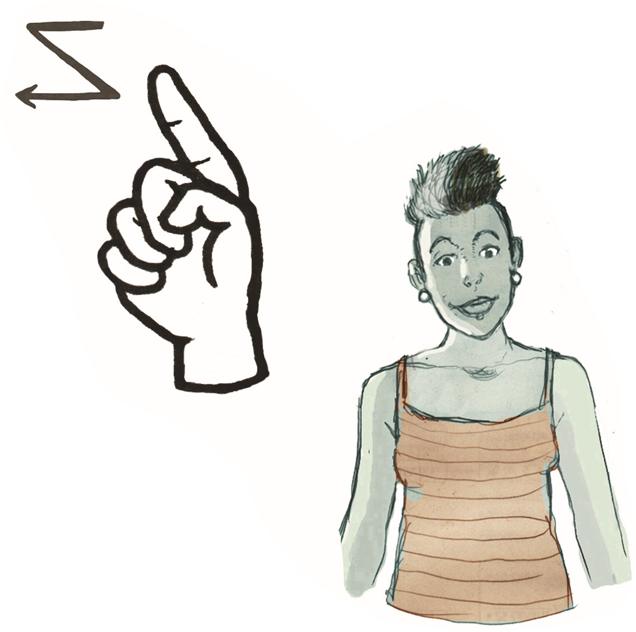